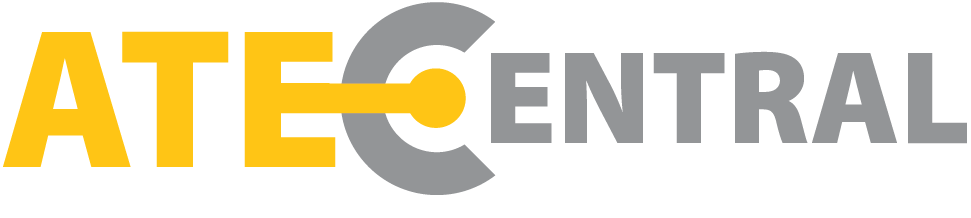 Plan, Organize, Submit: A Look at the ATE Central Archiving Process
Presenters:
Kendra Bouda, ATE Central
Rachael Bower, ATE Central

Webinar:
September 17, 2019 
1pm EDT
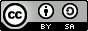 Today’s Presenters
Kendra Bouda
University of Wisconsin, Madison
Metadata and Information Specialist, ATE Central


Rachael Bower
University of Wisconsin, Madison
PI, ATE Central
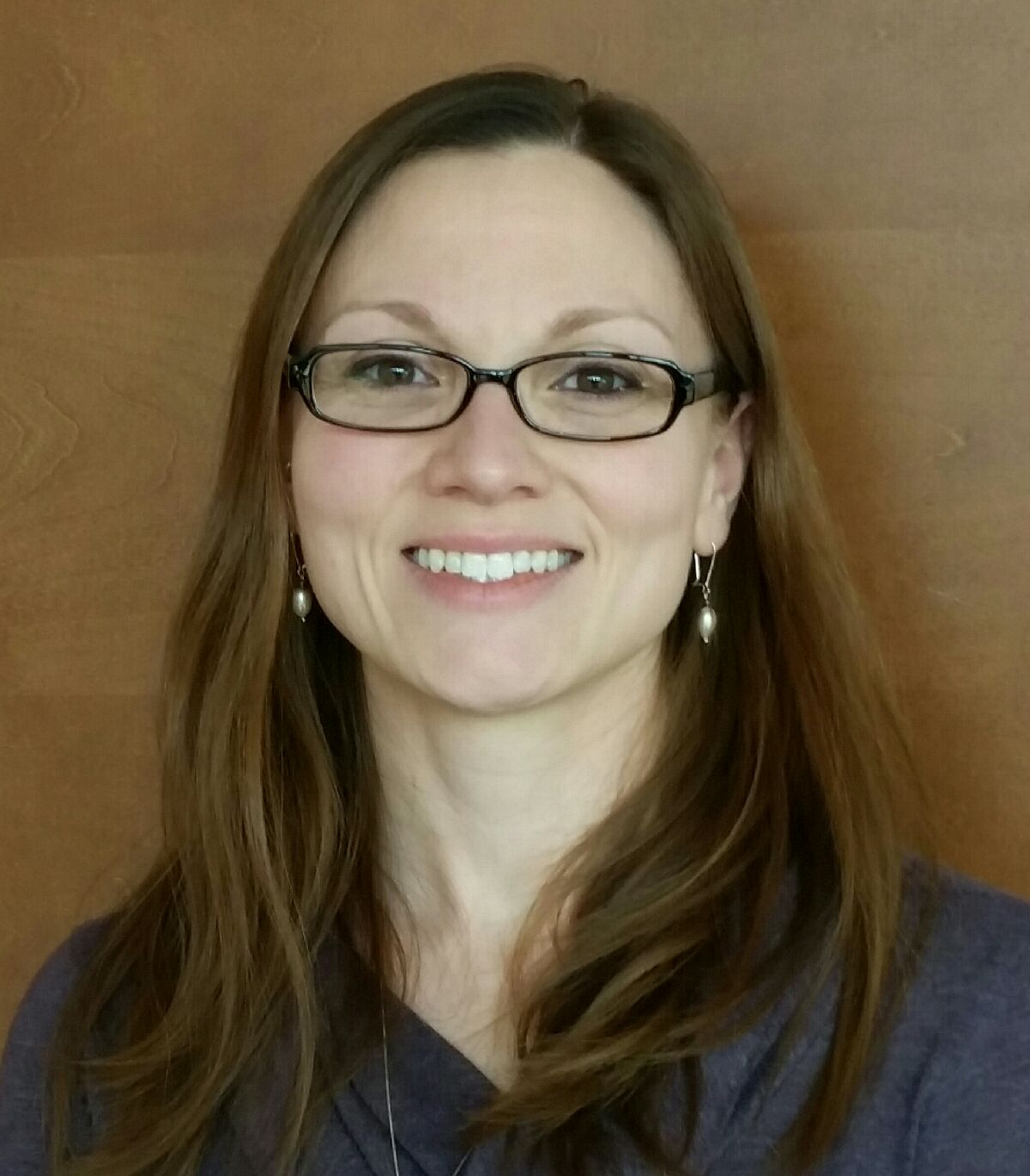 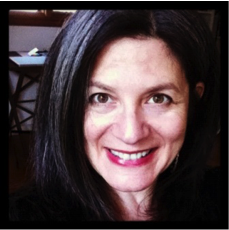 [Speaker Notes: I added “Welcome” to the agenda here – either from Elaine or me 
Remind everyone that logistical/computer issues can be directed toward Corey
Quick run through binder]
Goal of Today’s Webinar
Our goal is to answer these questions:
What does ATE Central archive?
How do I archive with ATE Central?
What happens after I submit my work?
Poll Question #1
I would describe myself as:
Affiliated with an ATE grant that was funded in or after 2015 
Affiliated with an ATE grant that was funded in 2014 or earlier
Not currently funded, but writing an ATE grant
Other
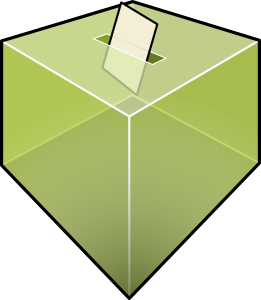 [Speaker Notes: Given that we are going to be talking about “mission statements” etc. – should this say mission too or maybe use the word goal or purpose instead?]
About ATE Central
ATE Central’s primary purpose is to amplify the impact of ATE.
ATE Central offers:
Information hub and portal
Resource collection
Services and tools
Outreach and dissemination
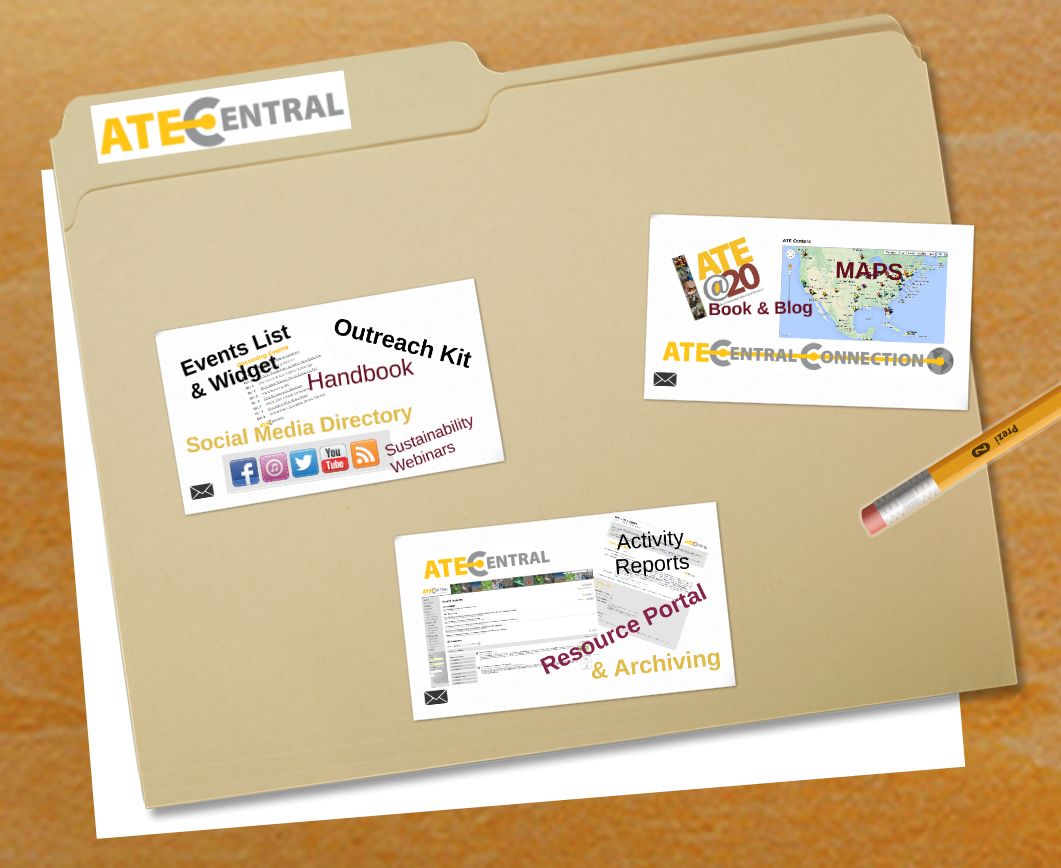 [Speaker Notes: I added “Welcome” to the agenda here – either from Elaine or me 
Remind everyone that logistical/computer issues can be directed toward Corey
Quick run through binder]
About ATE Central: Archiving Support
ATE Central: community driven
ATE Community Needs Survey (2011)
Significant need: sustainability support
Workshops + webinars
Community driven service
Sustainability and data management planning 
Webinars, archiving guidelines, and other support materials
[Speaker Notes: I added “Welcome” to the agenda here – either from Elaine or me 
Remind everyone that logistical/computer issues can be directed toward Corey
Quick run through binder]
What is the ATE Central archive?
The ATE Central archive is a virtual space where deliverables and select administrative documents are collected, stored, and made available in a digital format.
What is anarchived resource?
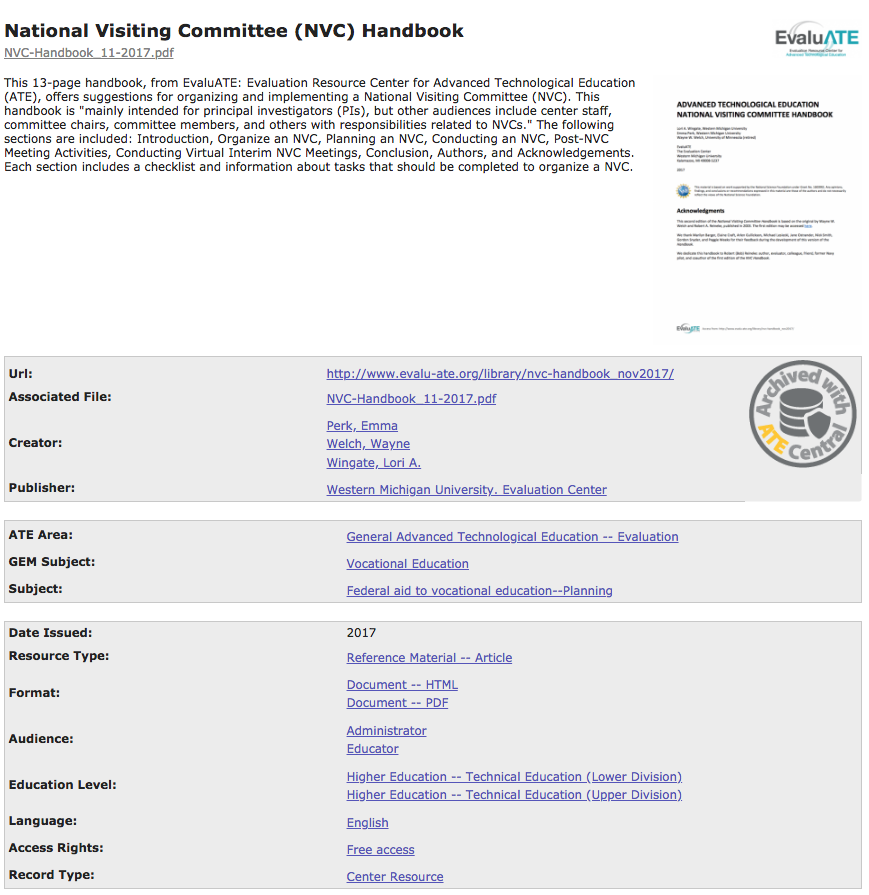 What does the NSF ATE RFP say?
New grantees who apply and are awarded funding under solicitation NSF 14-577 [NSF 17-568, NSF 18-571] are required to archive their deliverables, as described in their initial grant proposals, with ATE Central.  

These deliverables are to be in a digital and archivable format; with any intellectual property information clearly displayed.
What does ATE Central archive?
Deliverables might include:
Assessment, instructional, reference, and professional development materials 
Samples (e.g. research reports, best practices, manuals and guides, and surveys)
Administrative (e.g. internal reports and datasets)
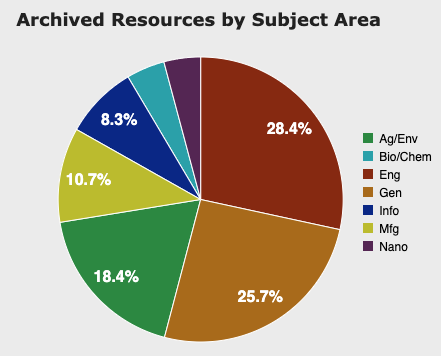 What formats are recommended?
Digital and archivable formats must meet format standards and max. file sizes
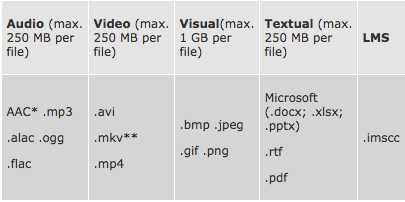 What license does NSF suggest?
Intellectual property information must be affixed to the work
Recommended licenses include:
Attribution
Attribution ShareAlike
Attribution-NonCommercial-          ShareAlike
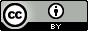 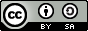 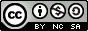 Poll Question #2
I would say that I am:
Seeking information on archiving, either for grant writing purposes or to simply be better informed
Planning to archive with ATE Central within the next year
Ready to archive with ATE Central
Other
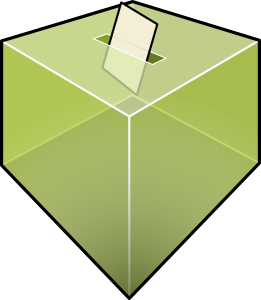 [Speaker Notes: Given that we are going to be talking about “mission statements” etc. – should this say mission too or maybe use the word goal or purpose instead?]
Check Out Our 2017 Webinar
Get informed
Assign roles and responsibilities
Plan your archiving activities
Develop a workflow
Follow-up
Visit https://atecentral.net/webinars for our 2017 webinar Archiving with ATE Central - The Basics
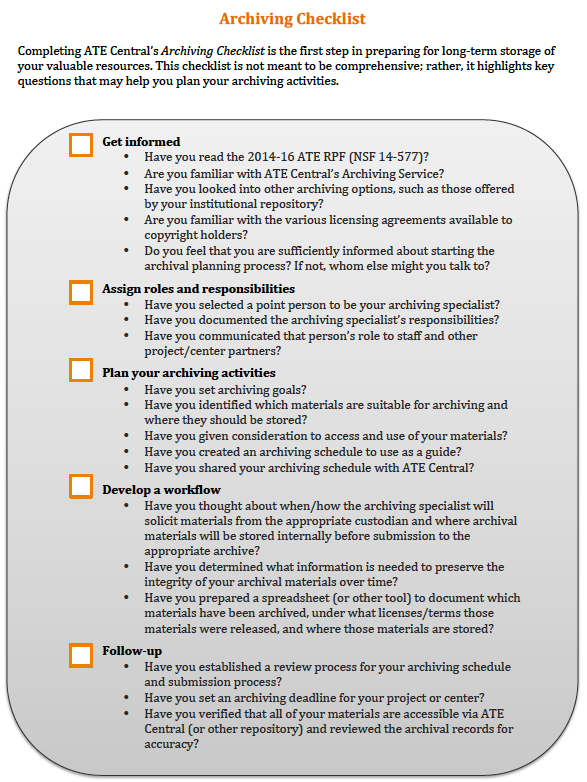 Questions so far?
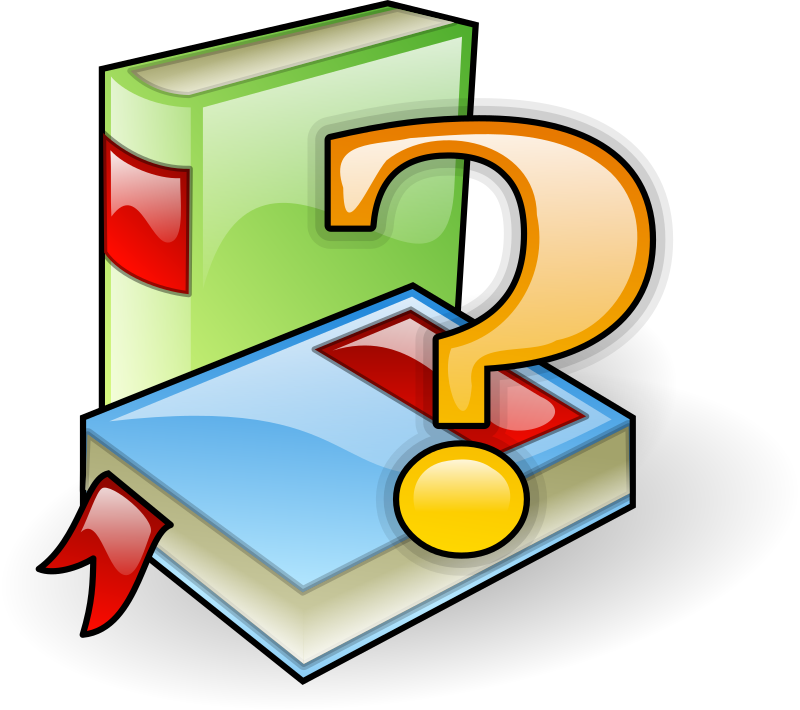 [Speaker Notes: Given that we are going to be talking about “mission statements” etc. – should this say mission too or maybe use the word goal or purpose instead?]
Submitting Materials
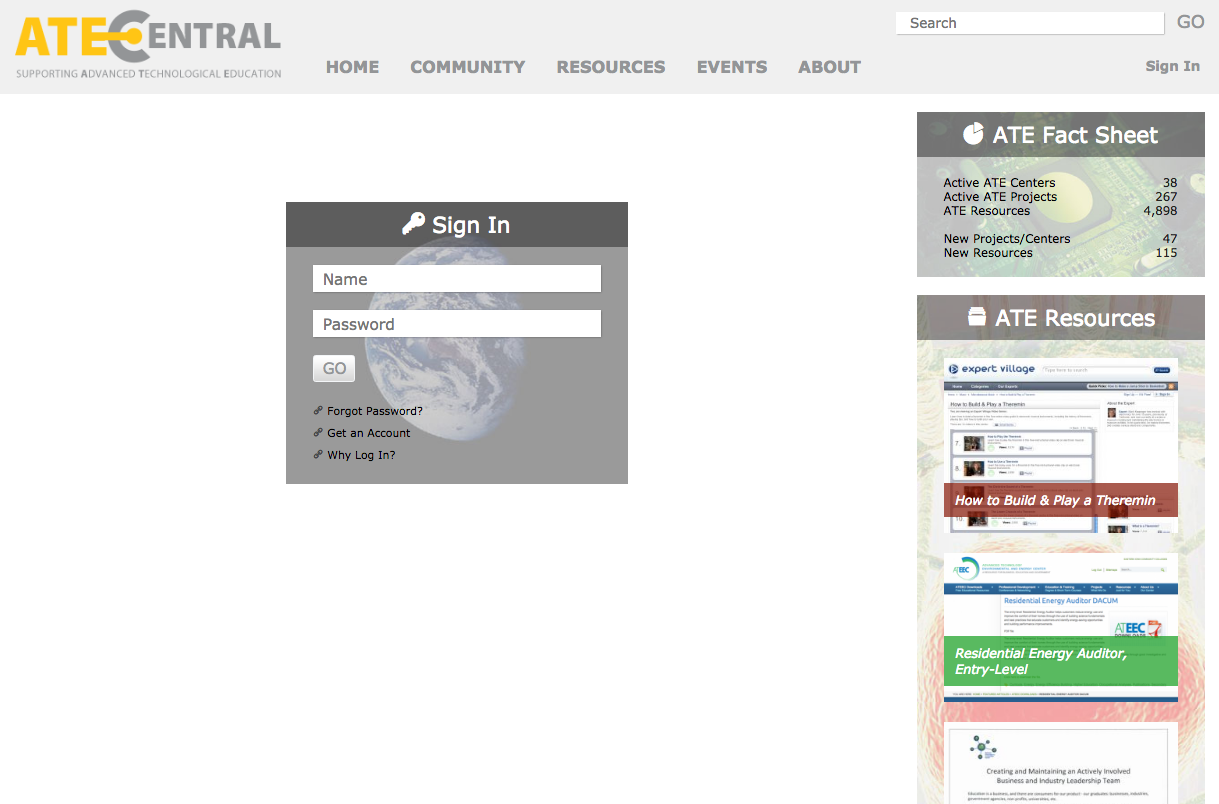 Sign in 
to your account or create a new account
Submitting Materials (cont’d)
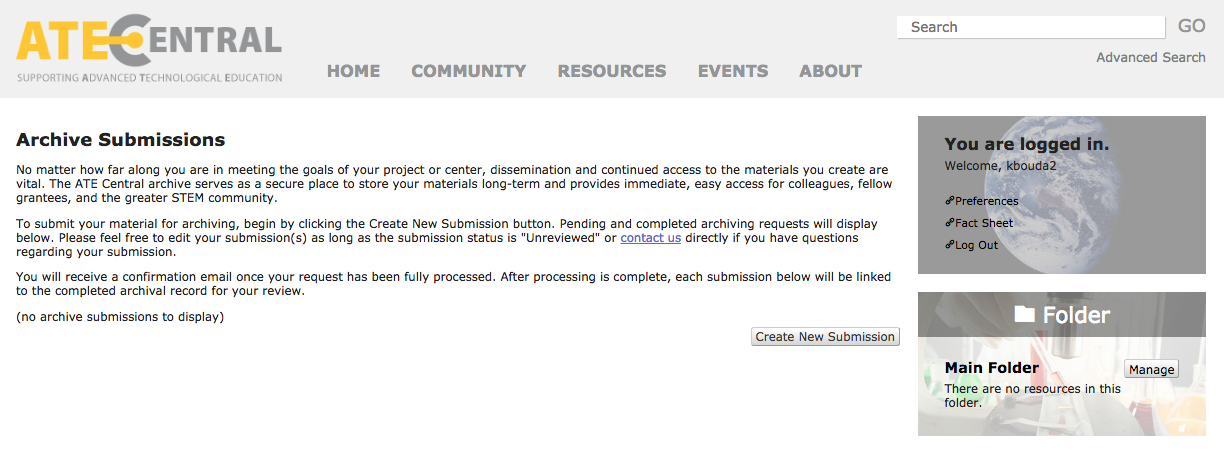 https://atecentral.net/archiving/submissions
Submitting Individual Resources
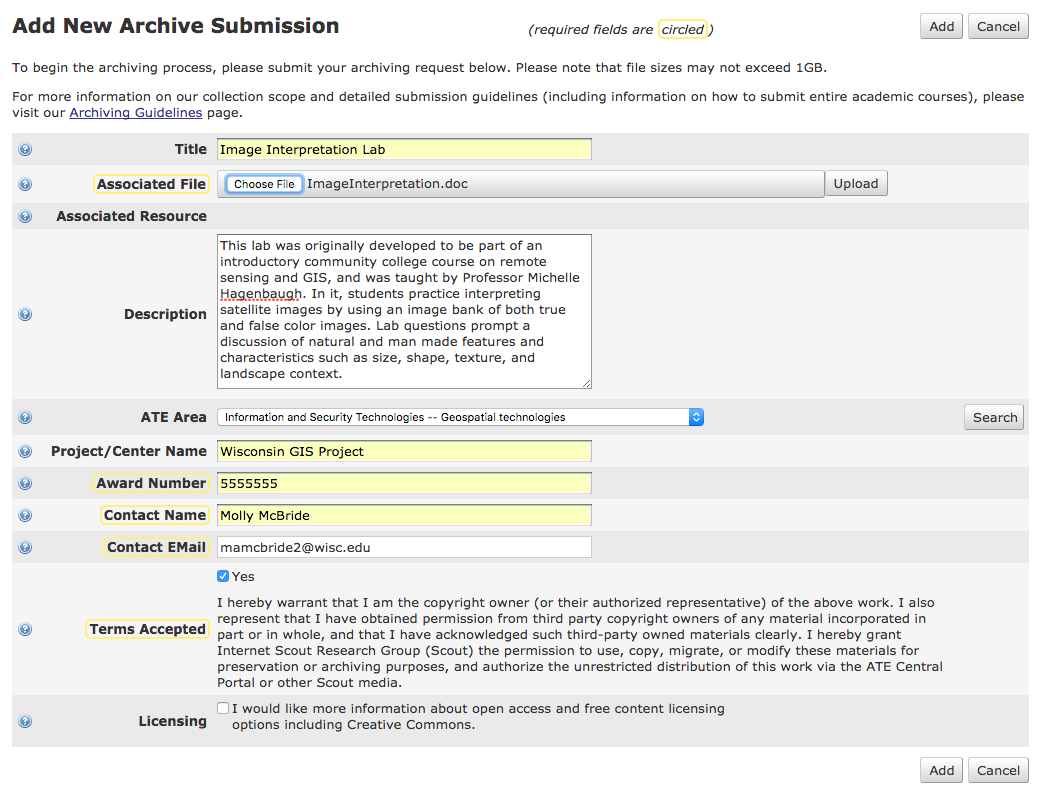 Submitting Related Resources
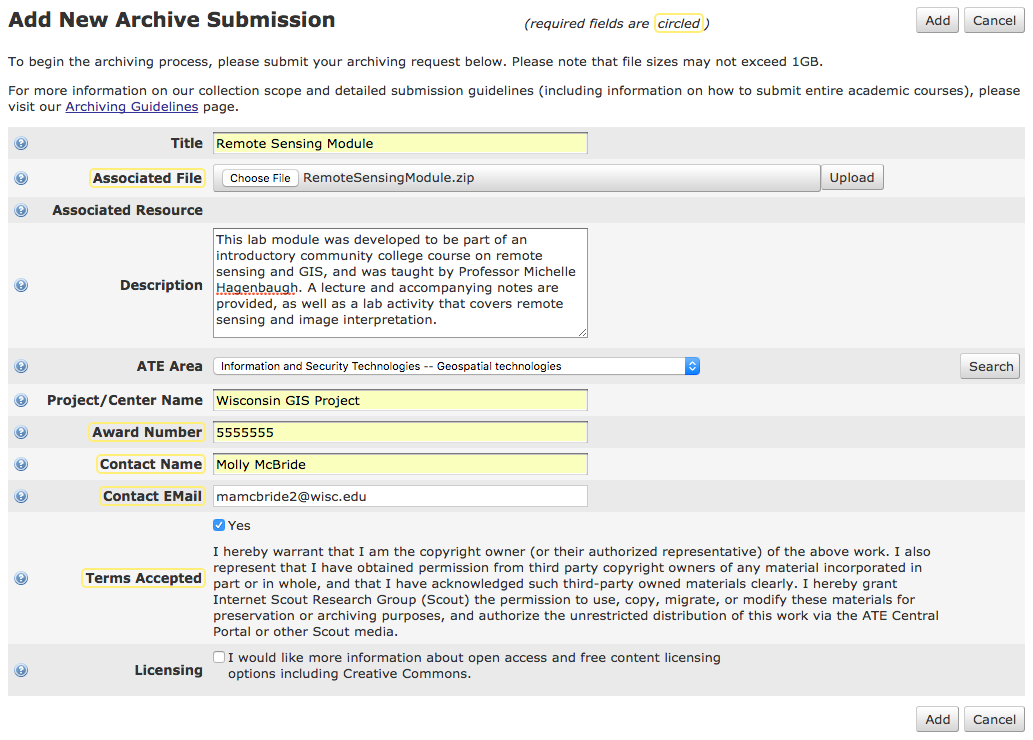 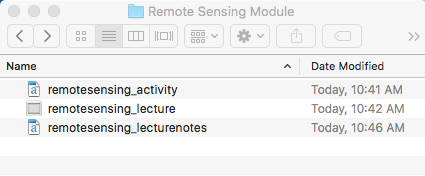 Submitting Academic Courses
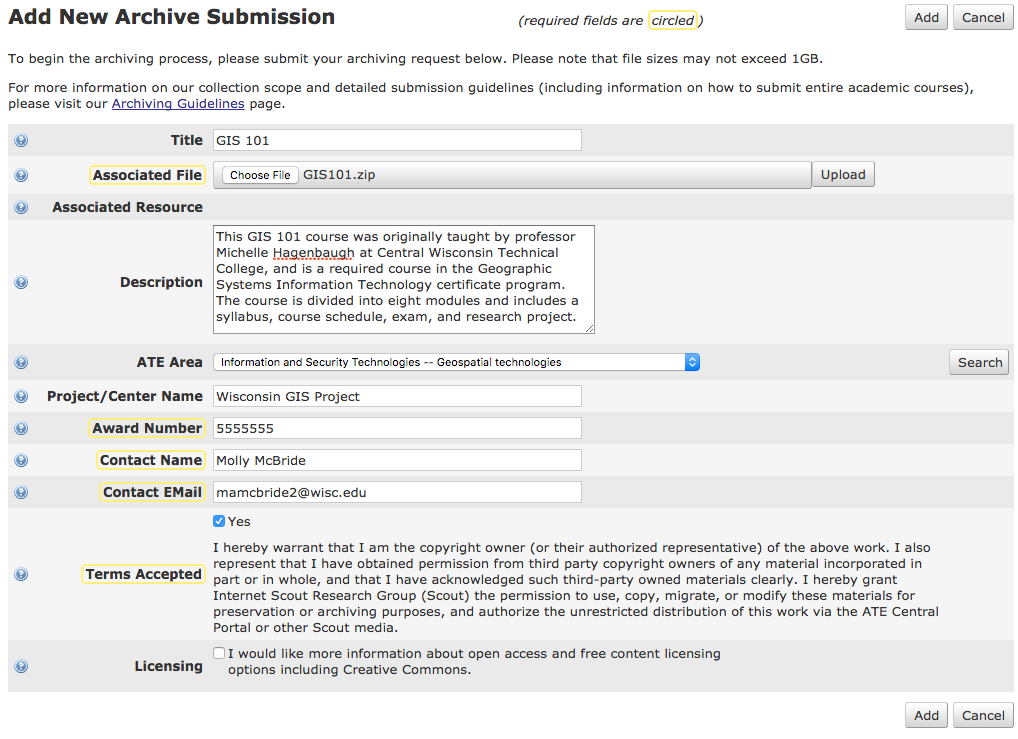 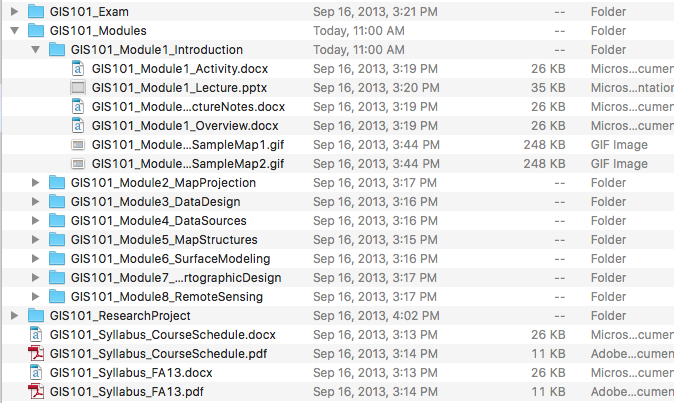 Submitting via Your Activity Report
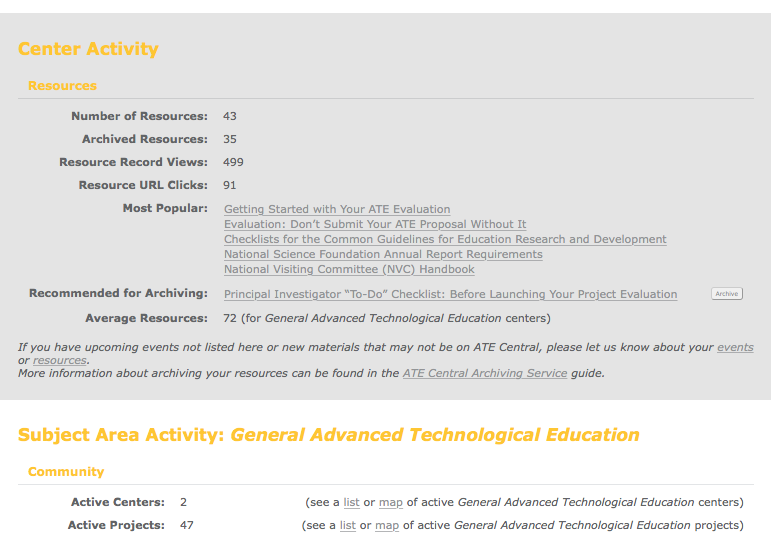 Click the new Archive button in your Activity Report for easy submission
Tracking Your Submission
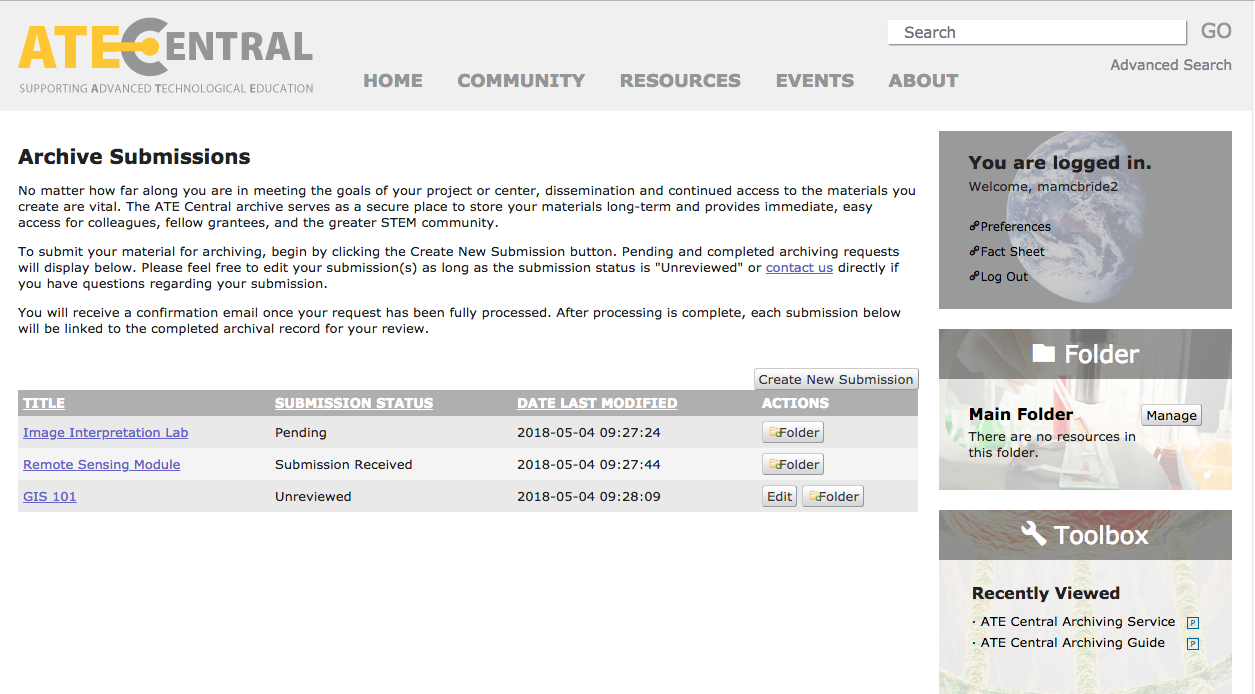 Tracking Your Submission (cont’d)
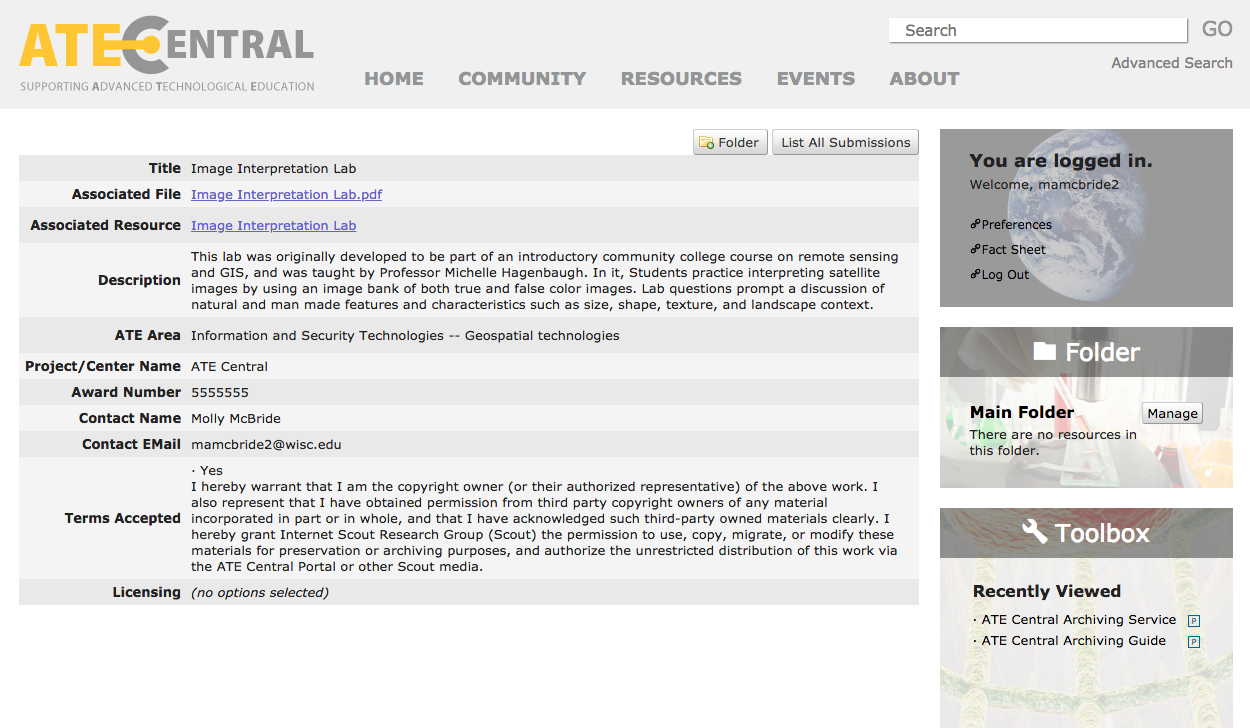 Questions so far?
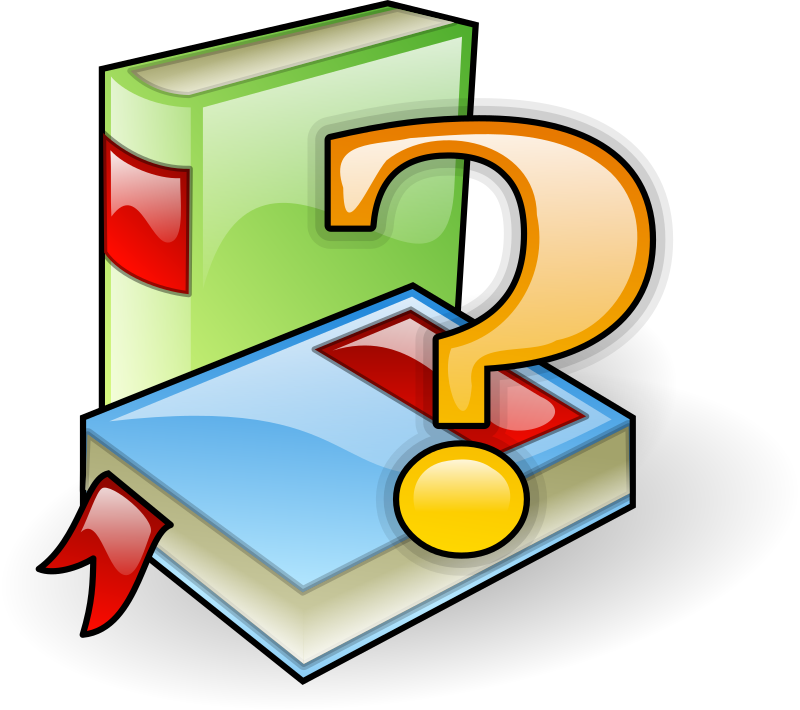 [Speaker Notes: Given that we are going to be talking about “mission statements” etc. – should this say mission too or maybe use the word goal or purpose instead?]
What happens after I submit?
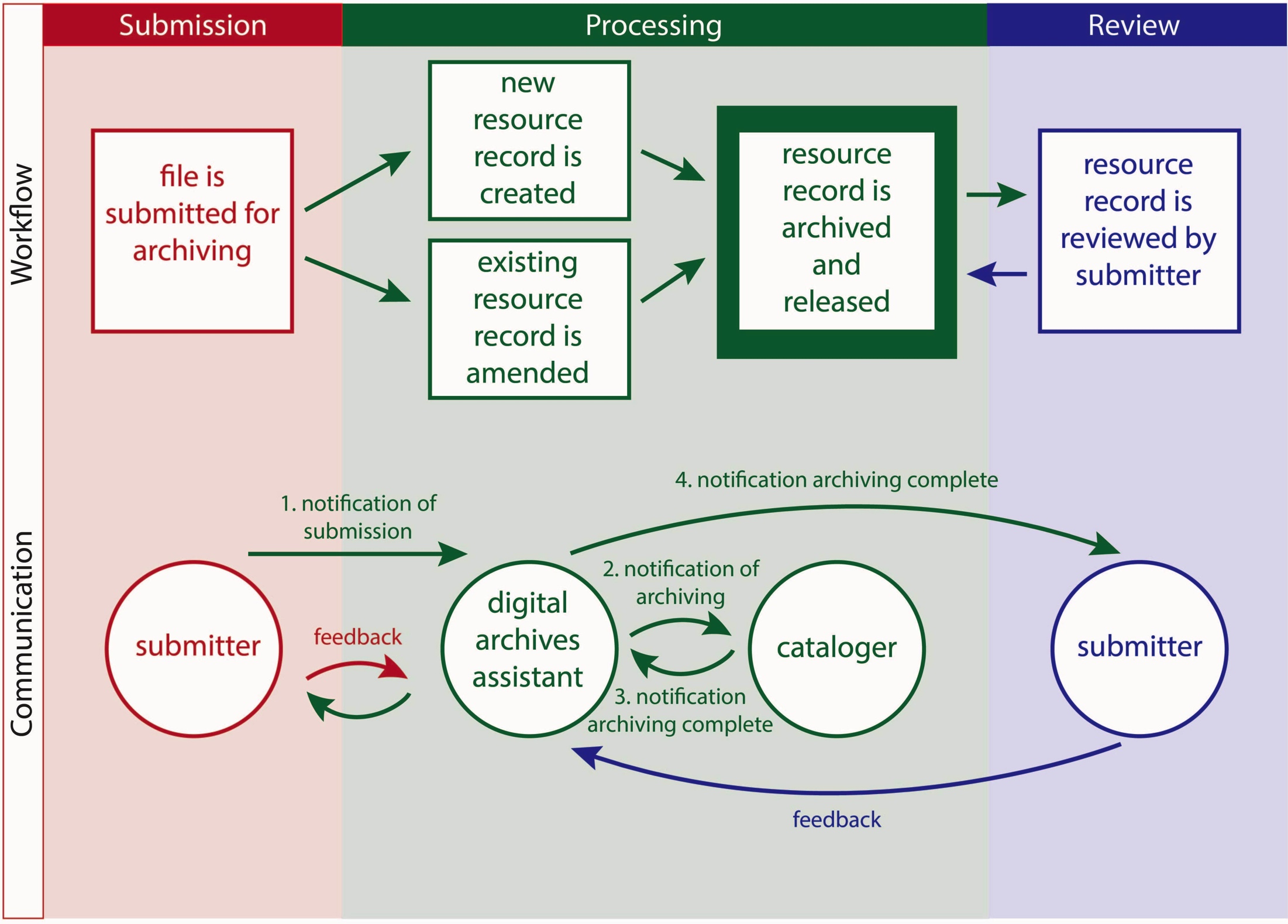 Our Workflow
Submission: A file is submitted by the project/center
Processing: A resource record is created/amended and archived by ATE Central staff
Review: The newly archived resource record is reviewed by the project/center




sssss
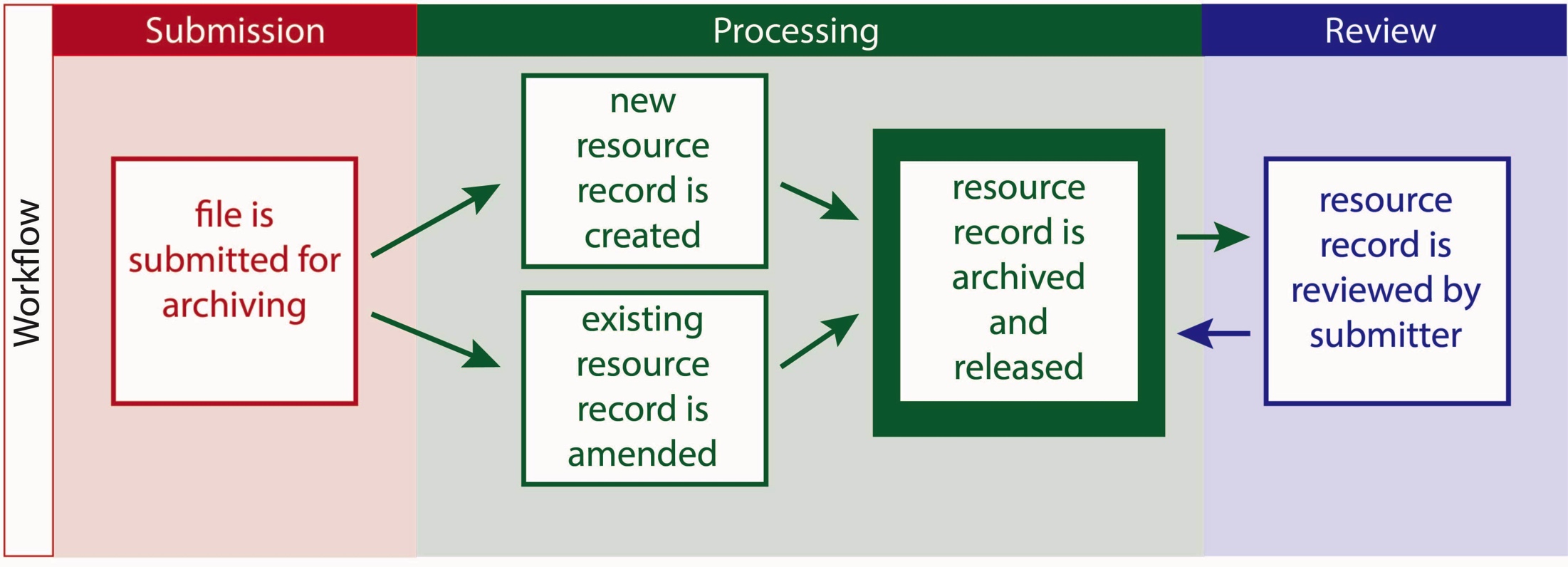 Processing: Metadata Added
Title
URL
File(s)
Series/Relation
Creator/Publisher
Description
ATE Area/GEM/Subject
Date
Resource Type/Format/Language
Audience/Audience Refinement
Education Level/Pedagogy
Rights/Access Rights/Content License
Screenshot
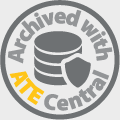 …and more
Communication Process
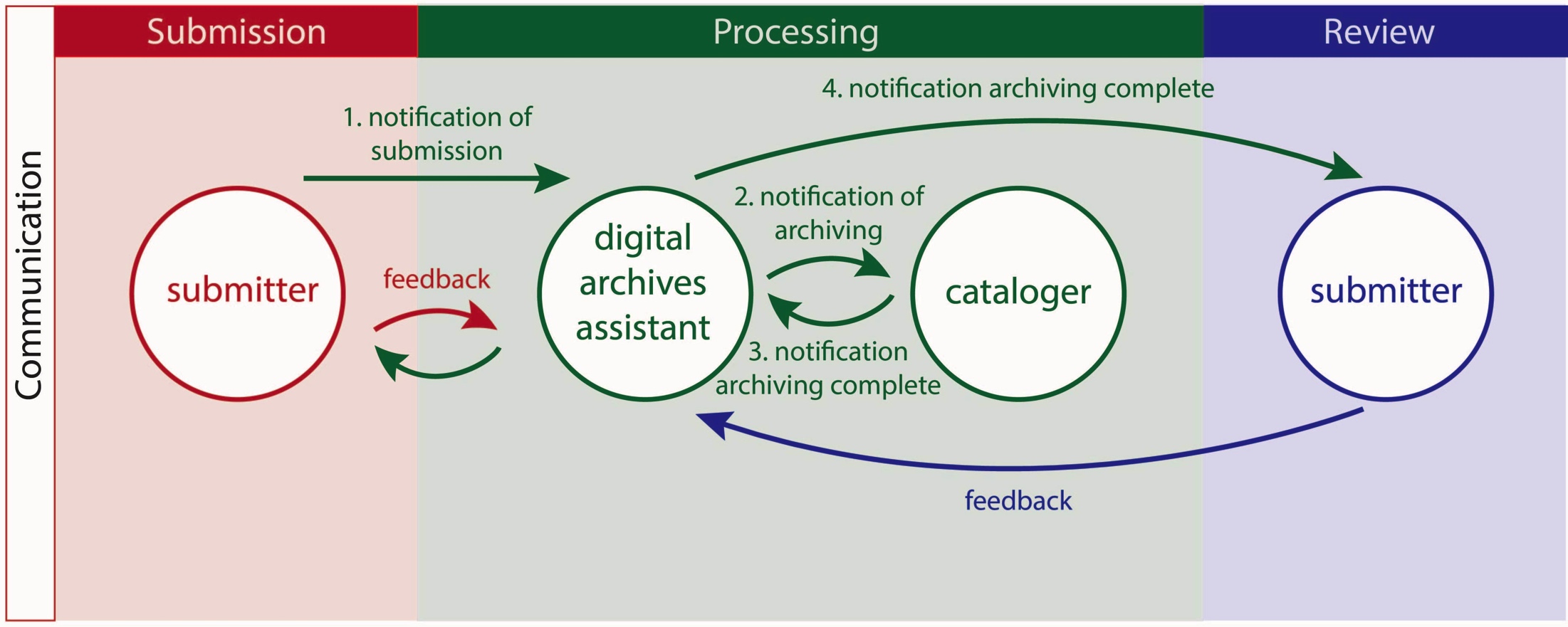 Questions?
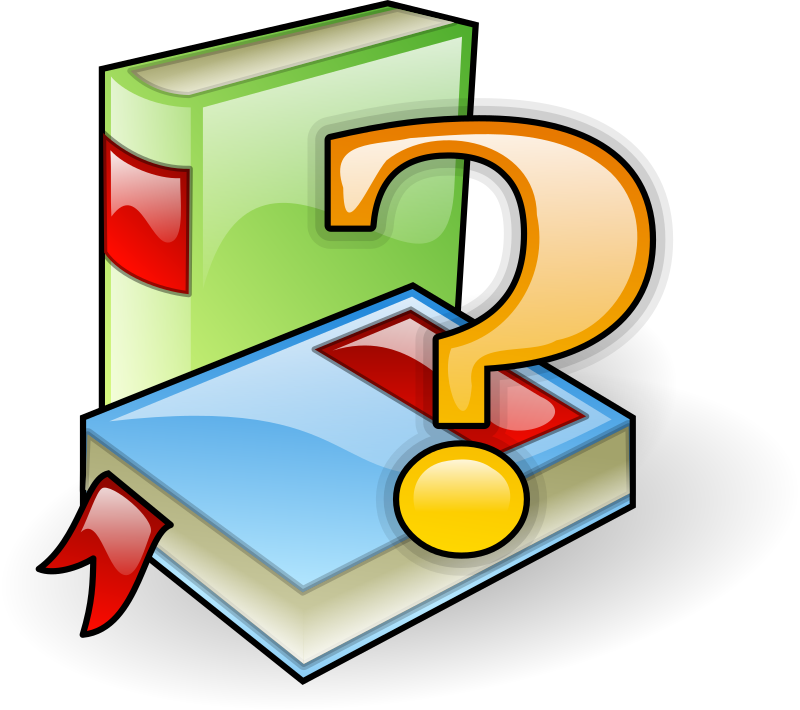 [Speaker Notes: Given that we are going to be talking about “mission statements” etc. – should this say mission too or maybe use the word goal or purpose instead?]
Poll Question #3
Now that I am more familiar with the archiving process, I’d like more information on or help with (select all that apply):
Preparing materials for archiving (i.e. formatting, etc.)
Addressing licensing and IP issues
Finding licensed ATE materials for my own use
All of the above
Other
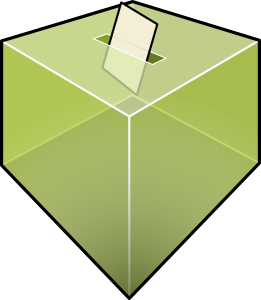 [Speaker Notes: Given that we are going to be talking about “mission statements” etc. – should this say mission too or maybe use the word goal or purpose instead?]
Where do I find more information?
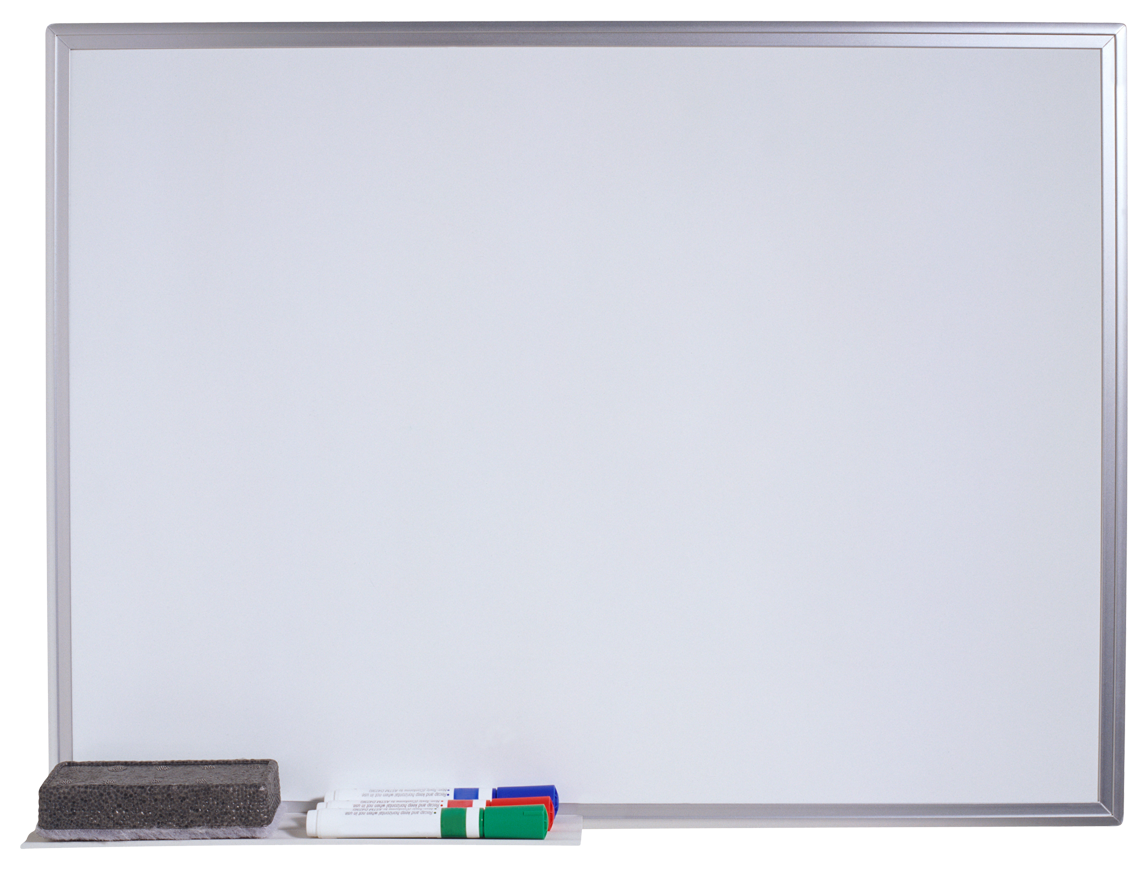 About ATE Central services:
https://atecentral.net/archiving
https://atecentral.net/archivingguide
https://atecentral.net/arguide
https://atecentral.net/sustainability
ALSO…
About copyright and licensing:
http://www.copyright.gov
http://creativecommons.org/licenses
Visit us at the
ATE PI Meeting (Oct 23 & 24)
Booth #001
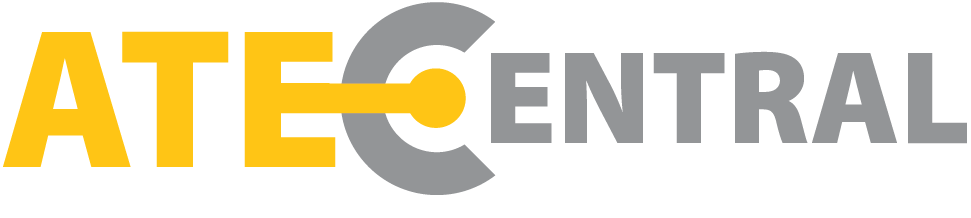 Thank you!
Please feel free to contact us with questions or comments at:
Kendra Bouda, kbouda@atecentral.net
Rachael Bower, bower@atecentral.net


PLEASE TAKE OUR SURVEY!